Kauno miesto savivaldybės paveldotvarkos programa Saulius Rimas Kultūros paveldo skyriaus vedėjas
Kauno miesto savivaldybės paveldotvarkos programa 

pagrindinis finansinis savivaldybės įrankis kultūros paveldo tvarkybai

2015-2020 m. finansuota 130 projektų

Savivaldybės indėlis – 2,8 mln. Eur 

2021 m. finansavimas skirtas 45 projektams už 854 tūkst. Eur
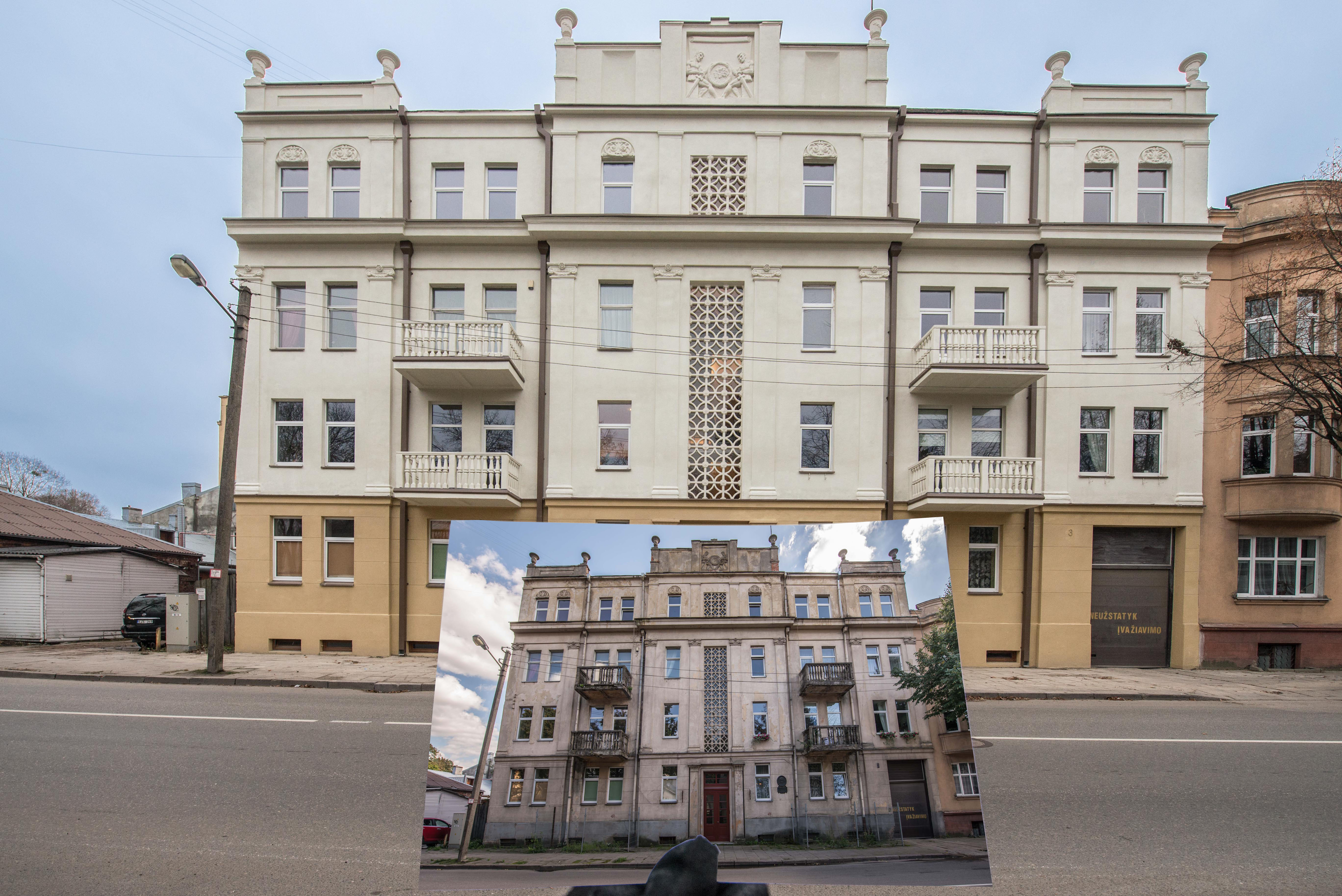 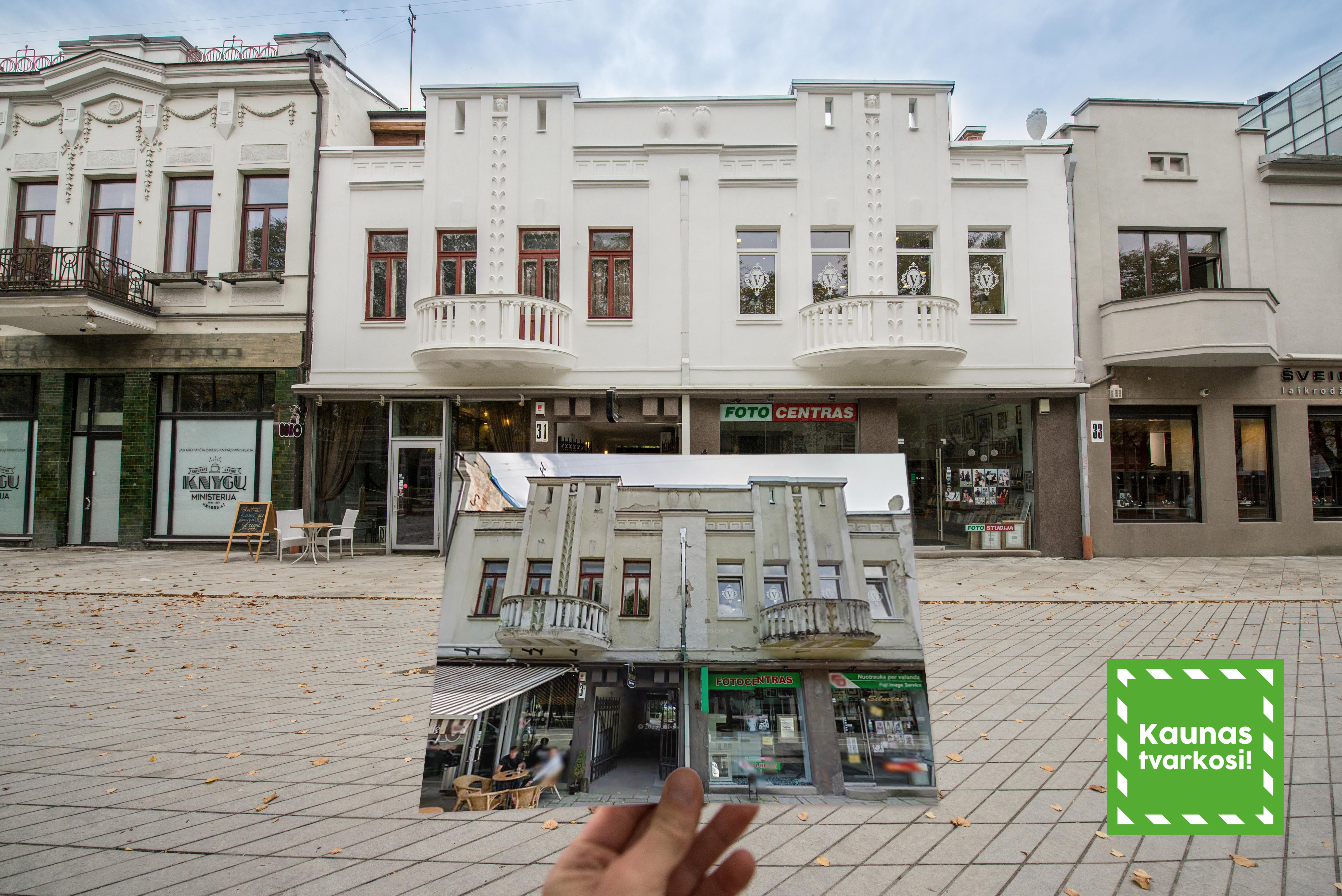 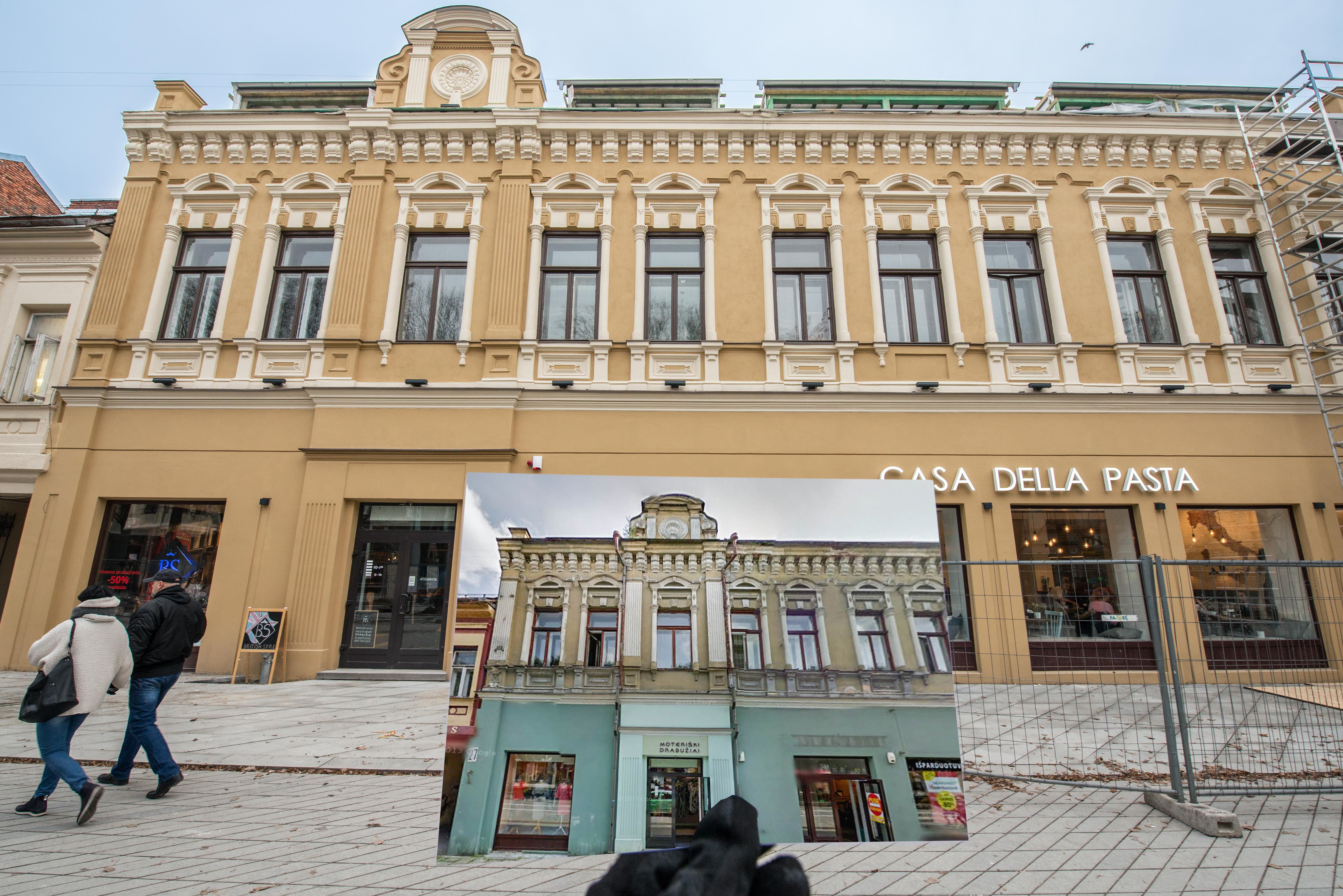 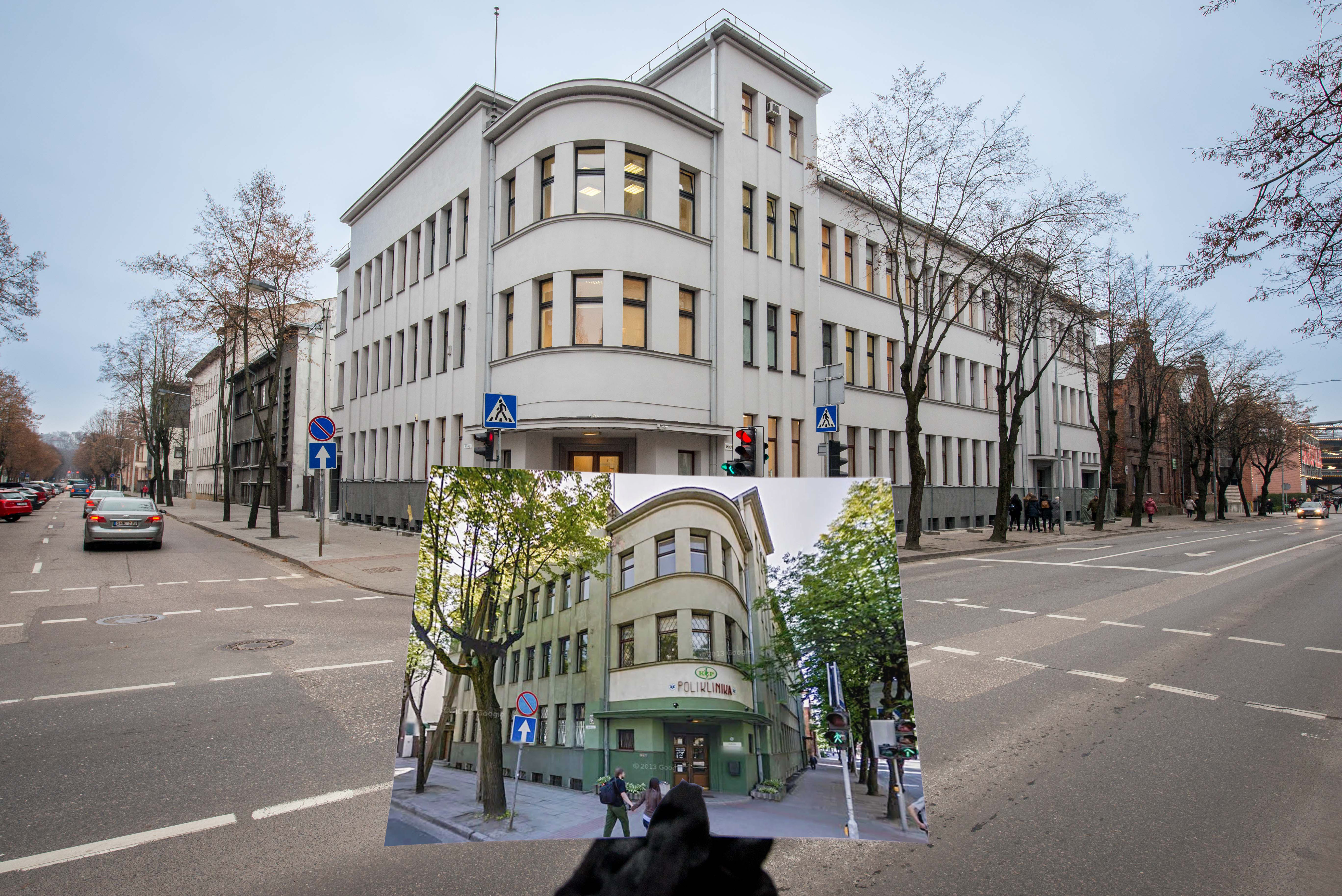 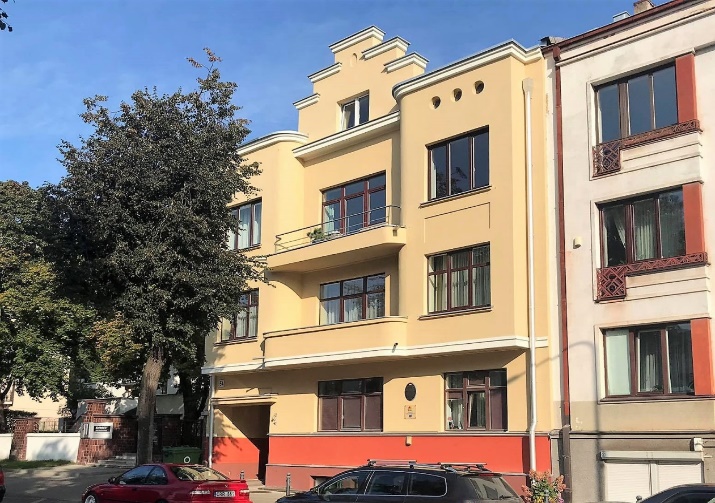 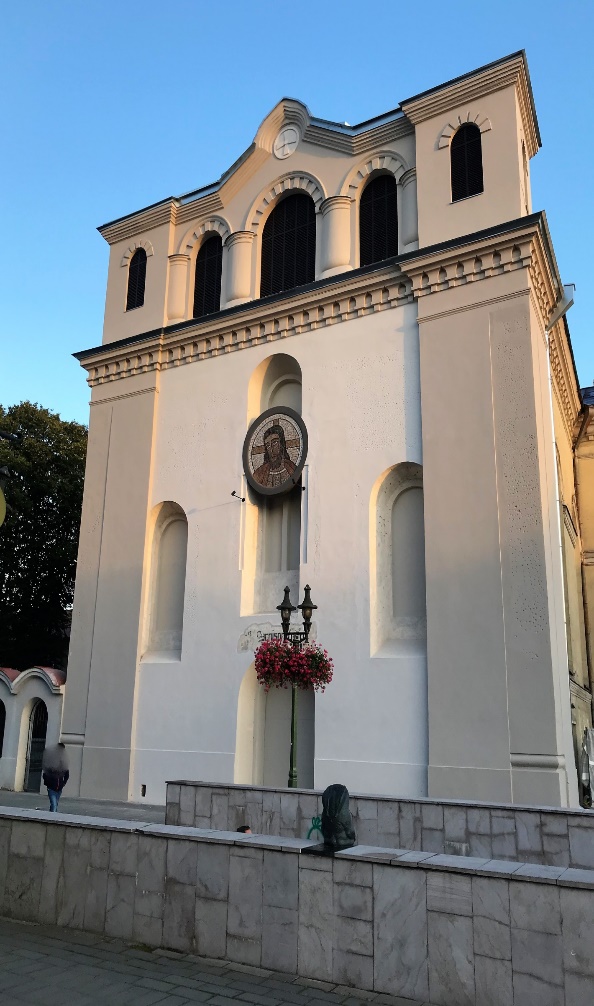 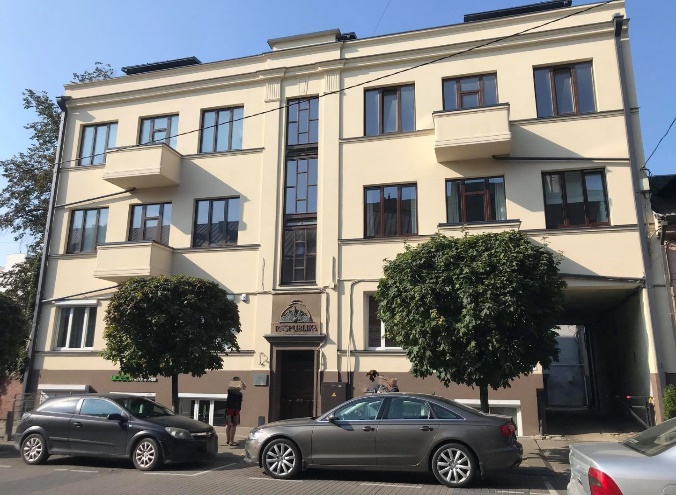 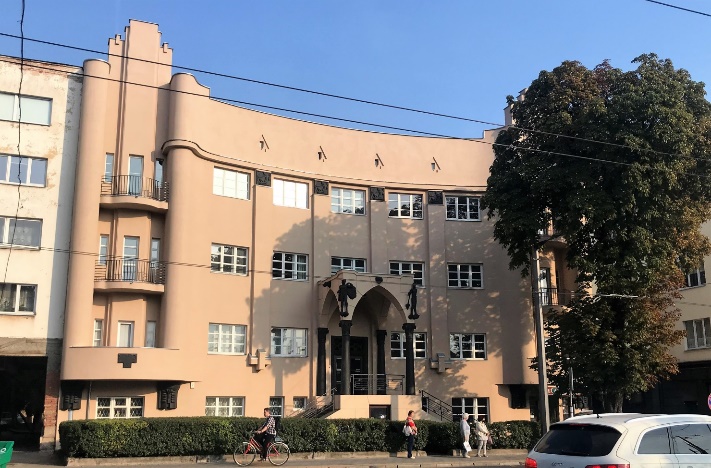 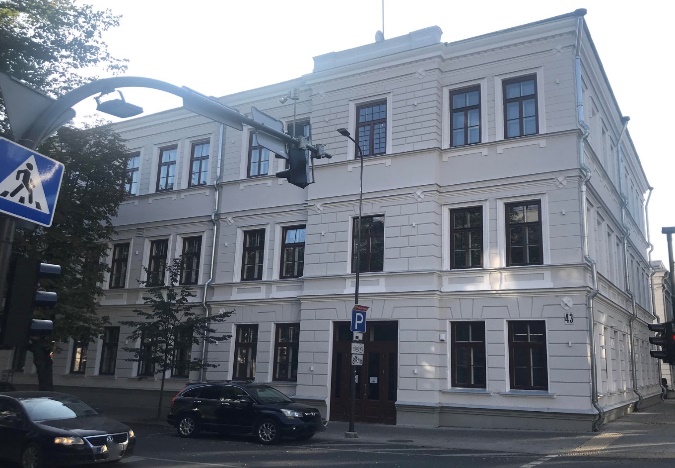 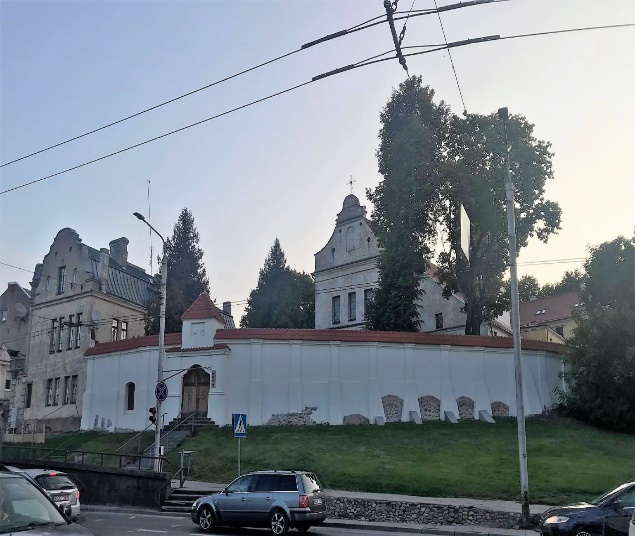 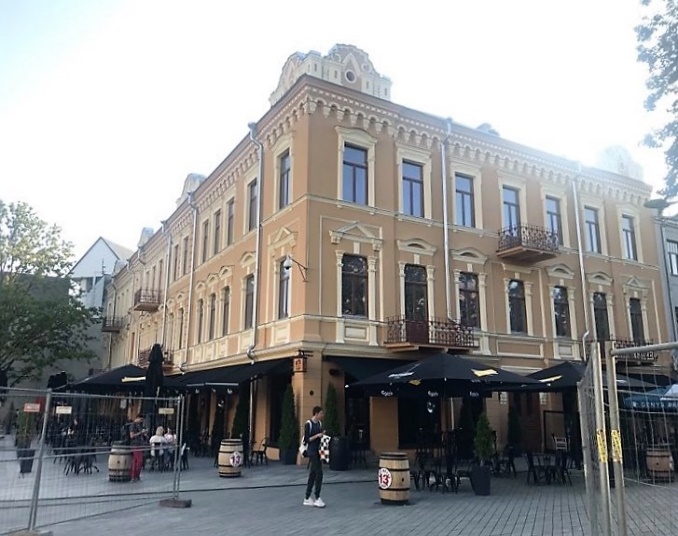 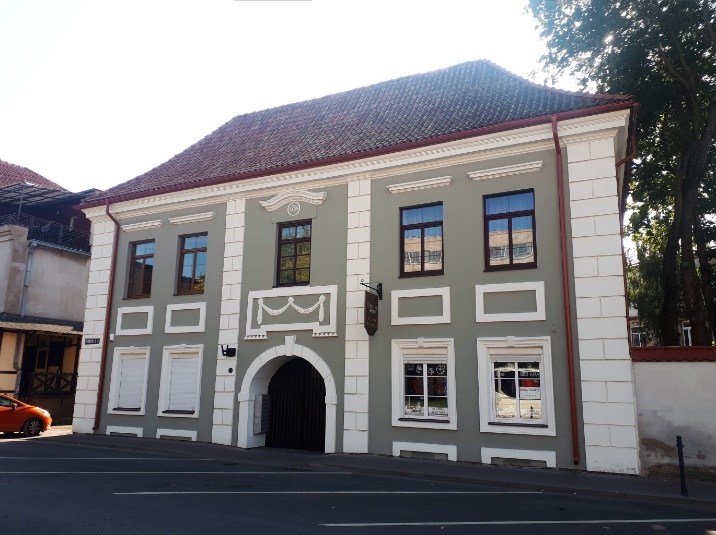 PAGRINDINIAI TEISĖS AKTAI
Kauno miesto savivaldybės paveldotvarkos programa, patvirtinta Kauno miesto savivaldybės 2014 m. birželio 19 d. sprendimu Nr. T-336 (aktuali redakcija 2021 m. balandžio 28 d. Nr. T-128) 

Biudžeto lėšų naudojimo tipinė sutartis, patvirtinta 2015 m. gegužės 6 d. Savivaldybės administracijos direktoriaus įsakymu Nr. A-1475 „Dėl Kauno miesto savivaldybės paveldotvarkos programos finansavimo lėšų naudojimo sutarties formos patvirtinimo“ 

Visi aktualūs Kauno miesto paveldotvarkos  dokumentai ir svarbi informacija yra skelbiami čia: bitly.com/paveldotvarkos-programa
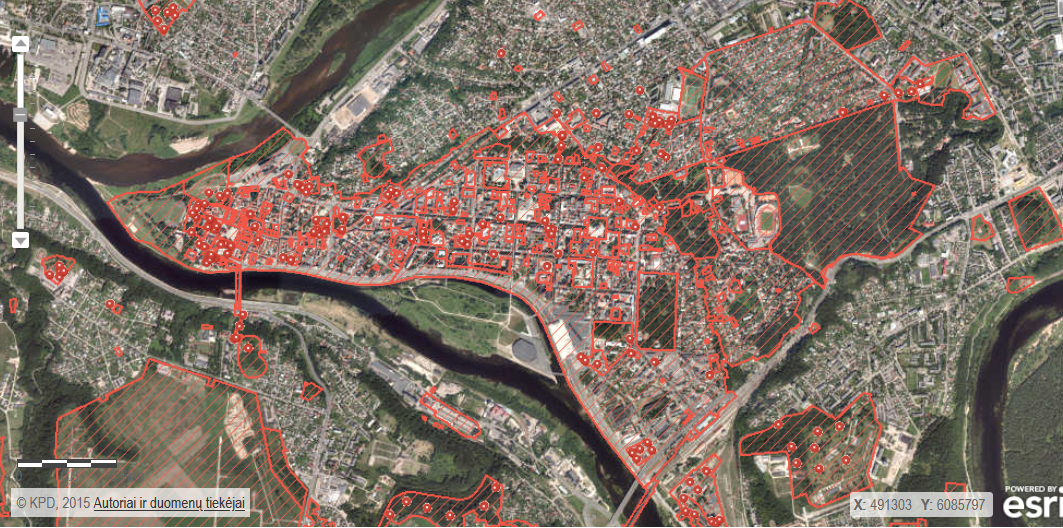 Kultūros paveldo objektai ir kultūros paveldo vietovės
Iš viso Lietuvoje: 25 771 objektų ir vietovių kultūros vertybių registre
Iš viso Kaune: 1 561 individualiai registruotų Kultūros paveldo objektų (6% nuo viso LT skaičiaus, 2-oje vietoje po Vilniaus).
Paveldotvarkos programa – pagrindinis Kauno miesto savivaldybės įrankis paveldo tvarkymui
Kaip tai veikia?
Kas naujo 2020 metais?
Ką svarbiausia pateikti kartu su paraiška? Jei prašote paramos darbų atlikimui:
Ką svarbiausia pateikti kartu su paraiška? Jei prašote paramos projekto parengimui:
Ką svarbiausia pateikti kartu su paraiška? Jei prašote paramos apšvietimo ar (ir) pritaikymo  neįgaliųjų reikmėms:
Kas kontroliuoja darbų kokybę?
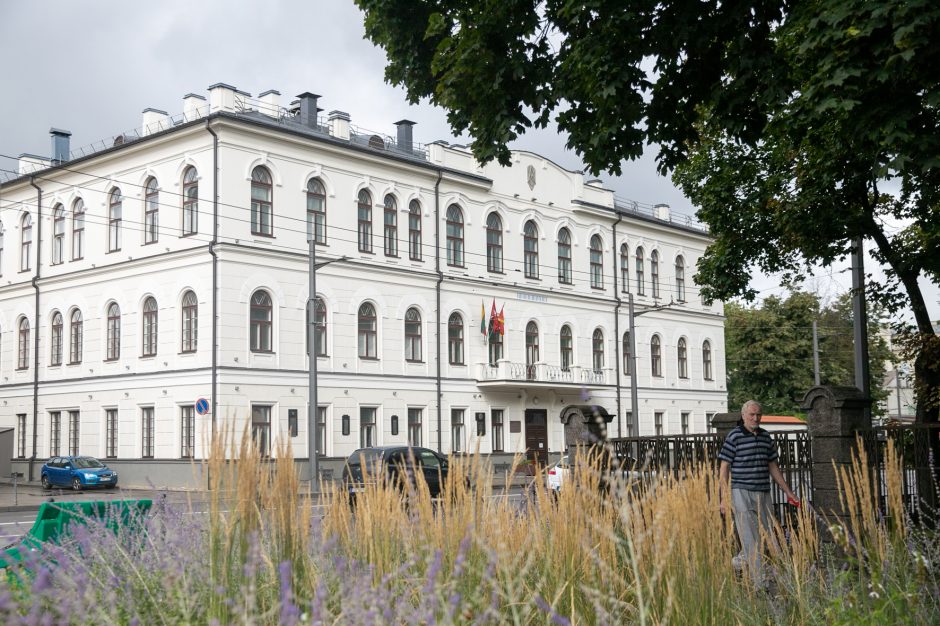 Kitos paveldo tvarkybos finansavimo priemonės
Tiesioginis finansavimas iš Kauno m. savivaldybės biudžeto

Taikoma tik savivaldybei priklausantiems statiniams
Rangovas parenkamas viešaisiais pirkimais
Kitos paveldo tvarkybos finansavimo priemonės
Tarptautiniai fondai (EU struktūriniai fondai, Interreg, EEA and Norvegijos finansinis mechanizmas) 

Dažniausiai pretenduoti gali tik juridiniai asmenys, NVO, valstybinis sektorius - privalomas įveiklinimas visuomeninėms veikloms 
 Reikalingas ženklus nuosavas finansinis įnašas
Kitos paveldo tvarkybos finansavimo priemonės
Kultūros paveldo departamento paveldotvarkos programa
Gali pretenduoti tik valstybės saugomais paskelbti, prieinami visuomenei ir sutartis su KPD pasirašę objektai
Ribotos finansinės galimybės
Vietoje išvadų:Prašymai dėl finansavimo priimami kiekvienų metų pradžioje, sausio-vasario mėnesiais. Dokumentai priimami Kauno miesto savivaldybės administracijos Kultūros paveldo skyriuje, J. Gruodžio g. 9 Išsamesnė informacija telefonu: (8 37) 42 43 47; elektroniniu paštu: kulturos.paveldo.skyrius@kaunas.lt.
Ačiū už dėmesį!